Provisioning of services by social workers and community volunteers to children in foster care living with HIV: The need for a collaborative effort

Mr. Jeffries Khosa (PhD candidate, up)
Prof. Priscilla Gutura (UP)
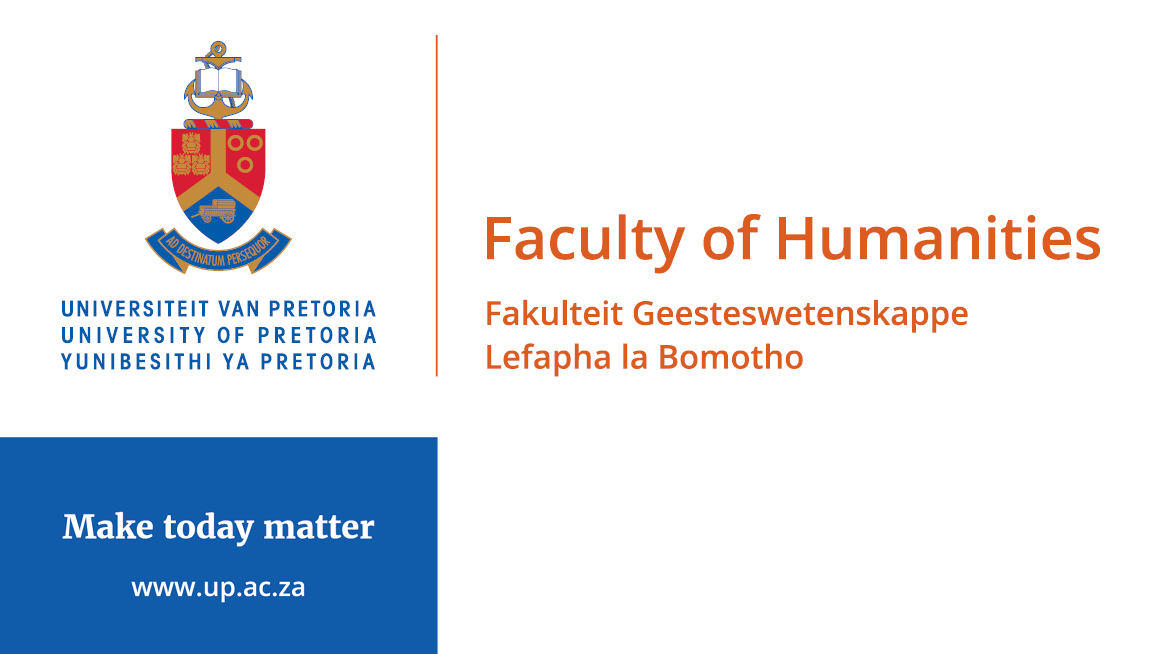 Content of the Presentation
Introduction 
Theorical framework 
Material and Methods
Quantitative results: Social workers 
Quantitative results: Community volunteers
Qualitative findings: social workers
Qualitative findings: community volunteers
Discussion and conclusion
References
introduction
According to the Children’s Act No. 38 of 2005 Section 150(a), orphans are declared as children in need of care and protection.
As a result, these children are placed in foster care according to Section 156(e) of the same Act.
Most foster care placements are finalised with grandmothers who are old, so there is a challenge of intergenerational gap. To children living with HIV, this is accompanied by missed educational opportunities, poor adherence in HIV treatment, lack of accurate HIV information and so on (Mtshali, 2016: 370-371; Phetlhu & Watson, 2014: 356).
Social workers are not able to monitor foster care placements timeously due to high caseloads (Frood & Purssell, 2020:6-7; Hope & van Wyk, 2017:429).
Introduction (continues)
Therefore, most children in foster care remain vulnerable yet they are in foster care placement.
In the study conducted by Khosa (2020: 113), it was shown that the community volunteers find it difficult to work with children in foster care since after the finalisation of foster care, they stop coming to the drop-in centres (DICs).
The goal of the study was to determine the care for children in foster care living with HIV by social workers and community volunteers in the City of Johannesburg to develop an effective linkage system.
Theoretical Framework
1. Social support theory
Emotional support 
Instrumental support 
Informational support
Appraisal support 

2. Knowledge management theory
Knowledge creation
Knowledge transfer
Knowledge utilisation
3. Systems theory
  The theory recognises that the individual does not exist in isolation but forms part of a field made up of a number of different parts like a family, community, NGOs, schools, businesses, governments departments, religious system, and so on.
materials and Methods
The research approach employed was mixed methods which implied the use of both quantitative and qualitative methods (Creswell & Creswell, 2018:17). 
Explanatory sequential design was applied which denotes that the quantitative data was collected first and followed by qualitative data and consequently merged, compared, and interpreted (Creswell, 2014: 225; Li, Worch, Zhou & Aguiton, 2015: 2). 
Study setting was constituted by the Department of Social Development (DSD) service points and the DICs in the City of Johannesburg. 
The social workers and community volunteers responded to the questionnaires (42 and 100 respectively) and semi-structured interview (14 and 20 respectively). 
Data analysis: In quantitative phase the statistical analysis was done through SPSS software following the steps of data analysis according to Creswell and Creswell (2018:156). Thematic analysis was used to analyse qualitative data.
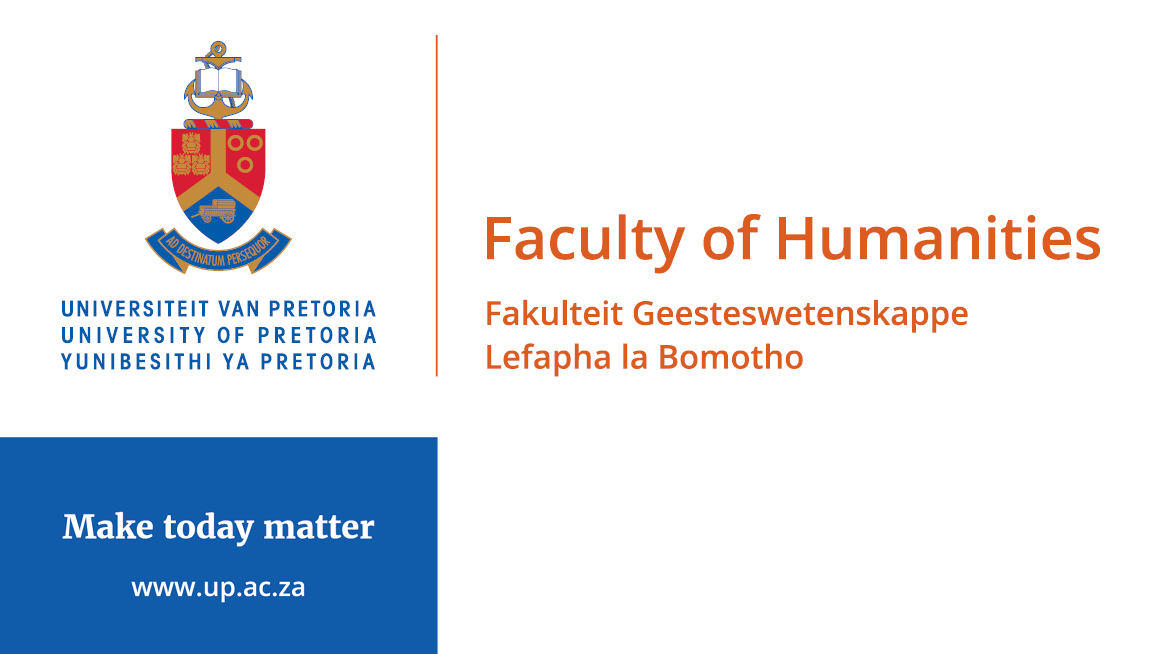 Quantitative results: Social Workers (continues)
Quantitative results: Social Workers (continues)
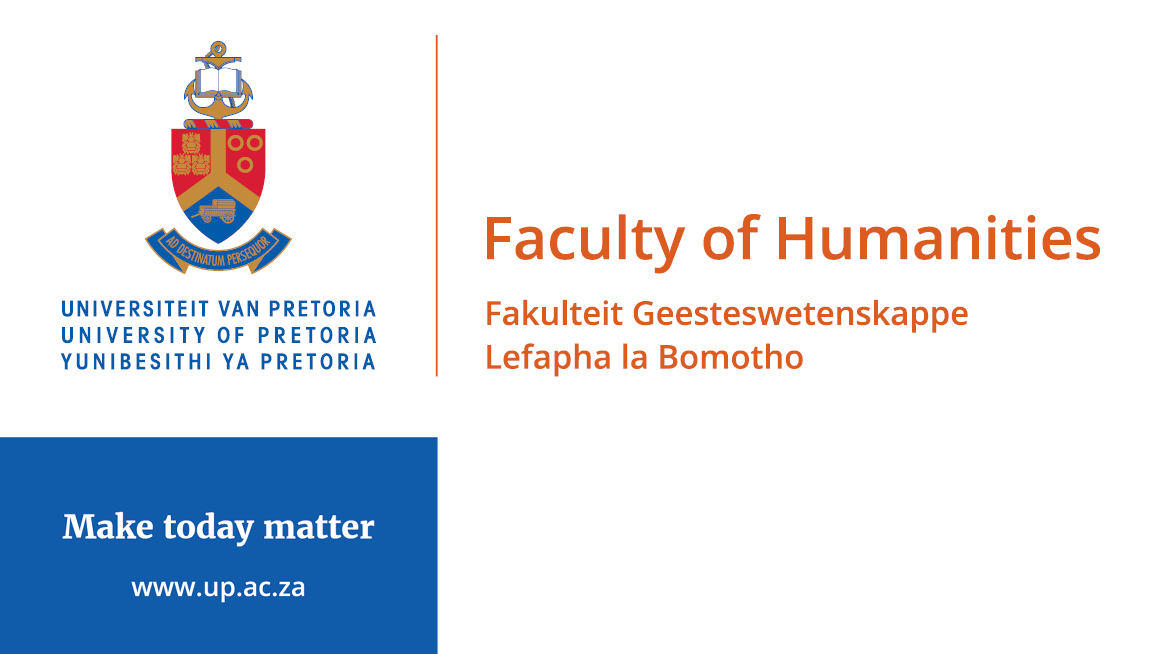 Quantitative results: Social Workers (continues)
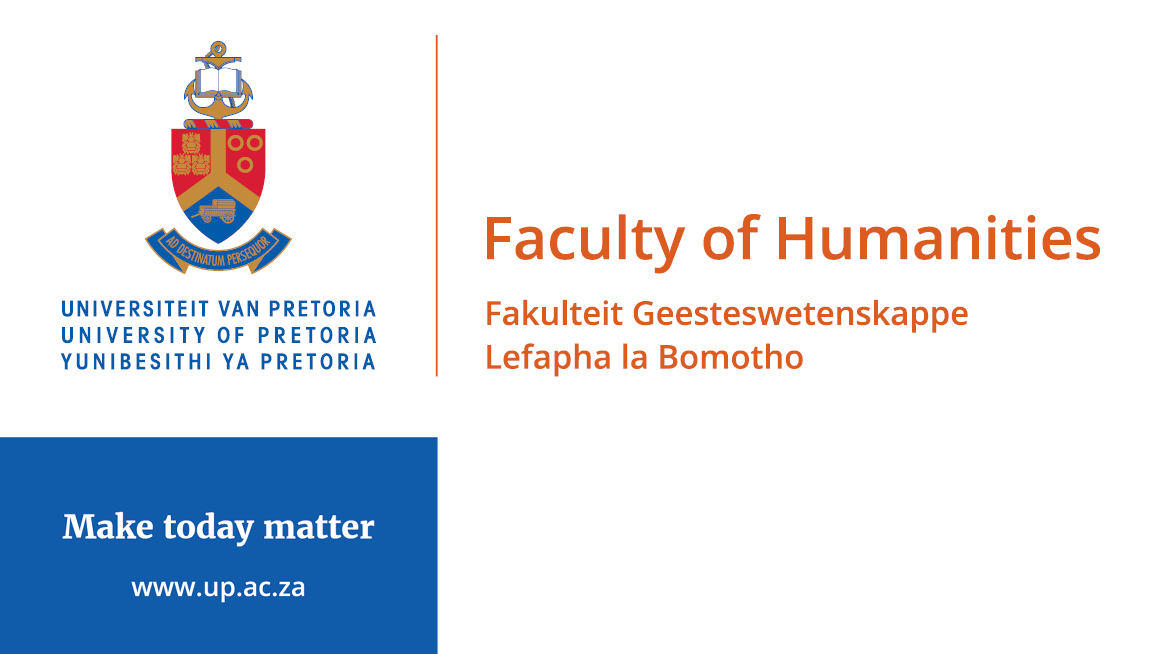 Quantitative results: Social Workers (continues)
Quantitative results: Social Workers (continues)
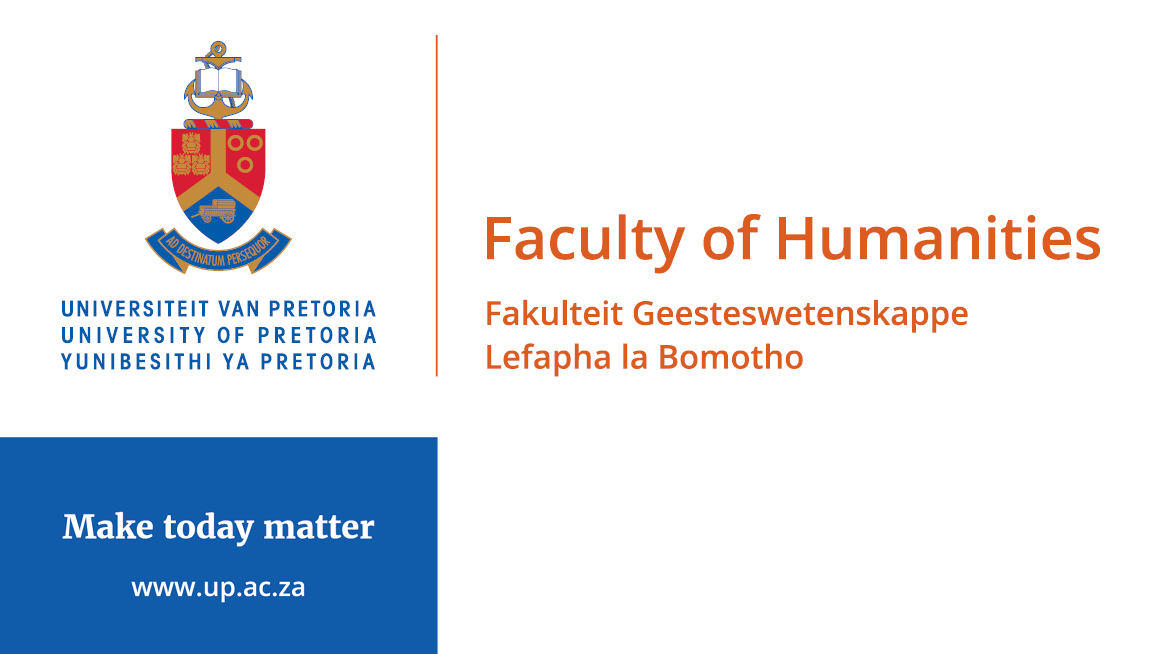 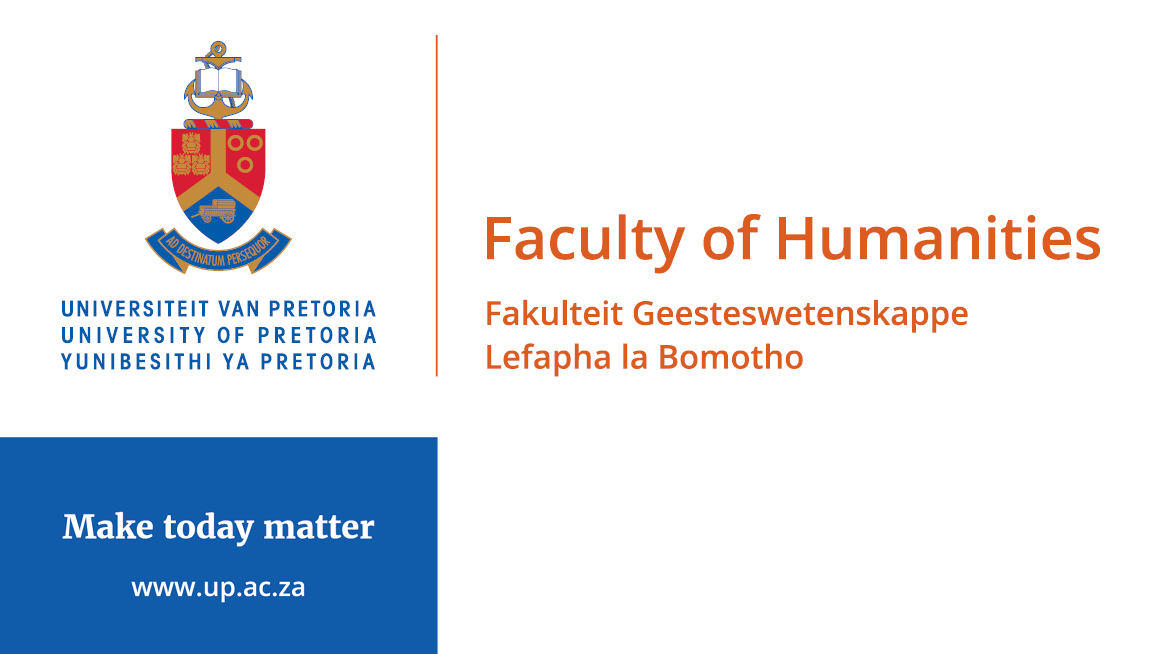 Quantitative results from Community volunteers
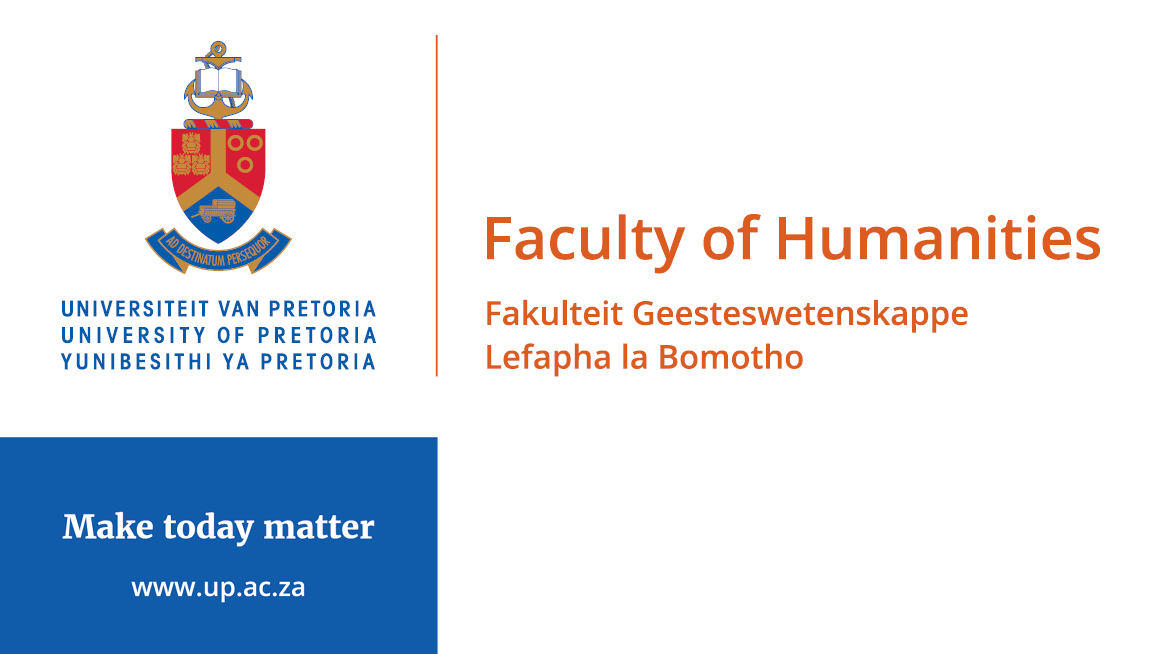 Quantitative results from Community volunteers: services provided by the community volunteers to children living with HIV.
Themes and sub-themes for qualitative finding form social workers
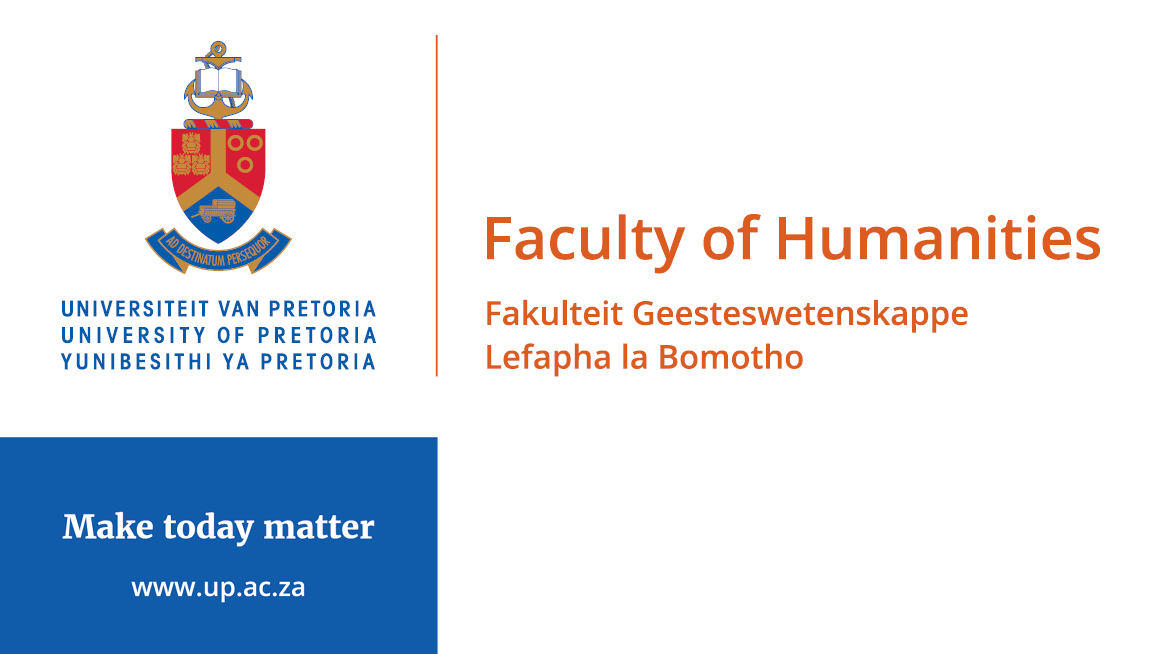 Some responses from social workers
“Because like uhm, we only see a child once or twice in the year from my experience.  We don’t check them, like whether a child is taking treatment or not. So, I think our intervention in that regard is so limited.” (Participant 14, SP8, female, 12 years working experience)
“I think we use to have HIV training but now yo! It had been long. I think it’s eight years or so without training (laugh), I can’t remember, I can’t recall.” Participant 6 (SP3, female, 12 years working experience)
“We have a department here, partnership and finance, they are the ones who knows which DICs are registered it can be good if they can provide us with information showing which DIC is where, so that we can refer our clients there.” Participant 12 (SP8, female, 5 years working experience)
“I think the gap I can identify here is that we don’t have much time to focus on the child who is living with HIV, because even those who are not HIV positive there are some challenges that we face with them such as behavioural problems so we also need to focus on them. So, we don’t offer that much support to the HIV positive children.” Participant 11 (SP7, female, 10 years working experience)
Children in foster care living with HIV are just children who are living with HIV, it’s not like they are fragile or something.”  Participant 1 (SP1, male, 5 years working experience)
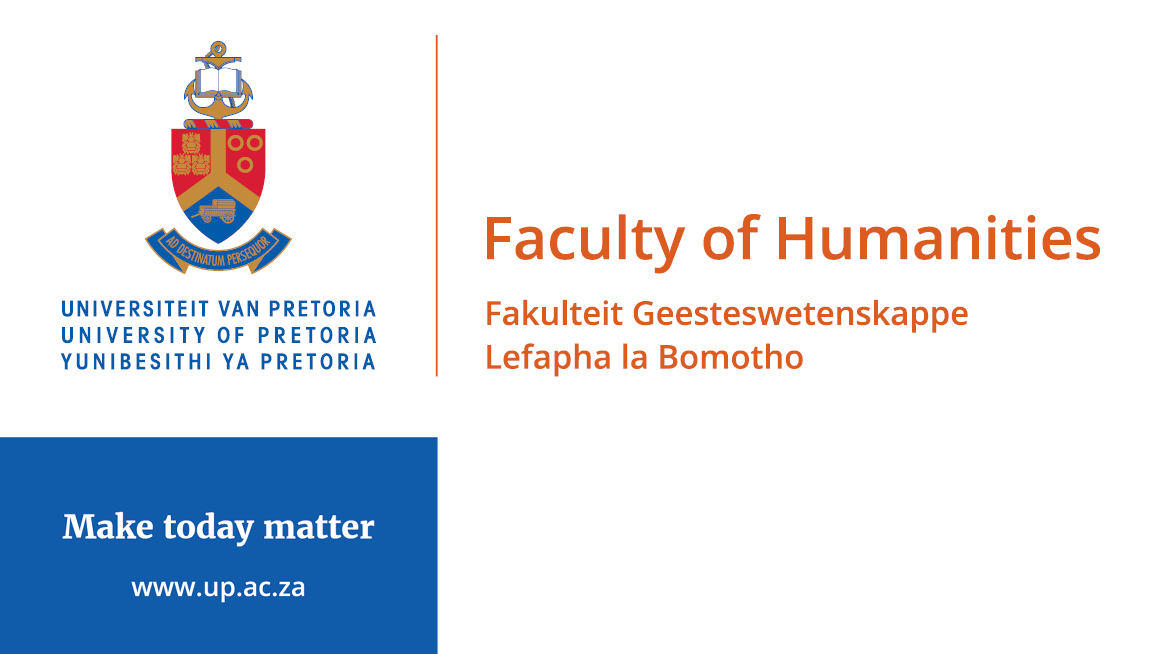 Themes and Sub-themes from the community volunteers
Some responses from community volunteers
“Ok my role as community caregiver, I have to teach the HIV positive child that even though she is HIV positive, nothing has changed. He/she is still the same, there’s no difference. I also have to educate him/her about his status, and I have to monitor him/her that he does take the medication and when it’s time for him/her to go to the clinic, he’s goes to the clinic. And I also give them support, if they need someone to talk to, I will tell them that I’m here to talk to you. If the case is above me, I will take the child to social auxiliary worker.” Participant 1 (DIC1, female, CCG)
 “We service them by actually keeping their cards; we make sure that when their time arrives collect their medications, we remind them. We want to retain them into their treatment. And then also, we make sure that at the Drop-in centre, we provide treatment literacy. Not only literacy to them but also to their caregivers.” Participant 3 (DIC2, female, CCG)
“We also have programmes such as uhm… VHUTSHILO 3 whereby we educate them. It’s more like a support group or rather for the beneficiaries to know their status and know how to manage HIV because it’s only for them; it is focused on HIV positive children only.  It’s a structured intervention…” Participant 6 (DIC3, male, SAW)
Discussion and conclusion
Previous researches, both domestically and internationally, had argued that it is crucial for social workers and other social practitioners to ensure that families of known children living with HIV receive timely visits to check on the children's adherence to treatment.
The findings of this study show that social workers were unable to provide timely visits.
On the other hand, the services provided by the community volunteers from the DICs to children living with HIV are aligned to the needs of children in foster care living with HIV.
However, the findings established that most beneficiaries of the community volunteers’ services were not children in foster care, but the OVC from the communities. 
Therefore, the study recommended and provided guidelines for linkage system between the social workers and community volunteers about children in foster care living with HIV.
References
Children's Act, 38 of 2005 (Published in the Government Gazette, 492(28944), Pretoria: Government Printers). 
Creswell, J.W. & Creswell, J.D. 2018. Research design: Qualitative, quantitative, and mixed methods approaches. 5th ed. Los Angeles, CA: Sage Publications.
Frood, S.L. & Purssell, E. 2020. “Barriers to” and “recommendations for” providing care and support for children living as AIDS orphans in township communities in the Eastern Cape South Africa; A cluster analysis. International Journal of Africa Nursing Sciences, 13(1):e100210. 
Hope, J. & van Wyk, C. 2017. Intervention strategies used by social workers in emergency child protection. Social Work/Maatskaplike Werk, 54(4):421-437.
Khosa, J.Z. 2020. Strategies employed by drop-in centres in contributing to South Africa’s 90-90-90 HIV target: A case study of the City of Johannesburg, Gauteng. University of Witwatersrand: Johannesburg, South Africa. (MA dissertation). 
Mtshali, M.N.G. 2016. Role reversal of rural black grandparents in South Africa. Journal of Comparative Family Studies, 47(3):369-377. 
Phetlhu, D.R. & Watson, M. 2014. Challenges faced by grandparents caring for AIDS orphans in Koster, North West Province of South Africa: HIV/AIDS management and care. African Journal for Physical Health Education, Recreation and Dance, 20(sup-1):348-359.